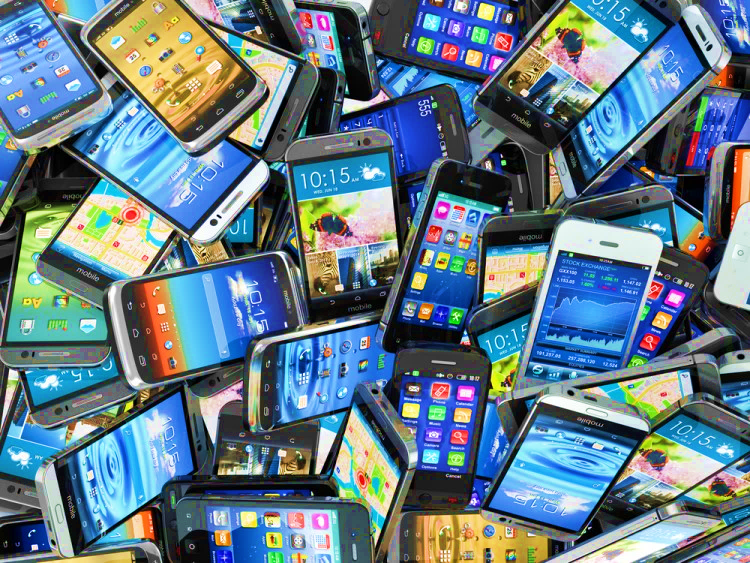 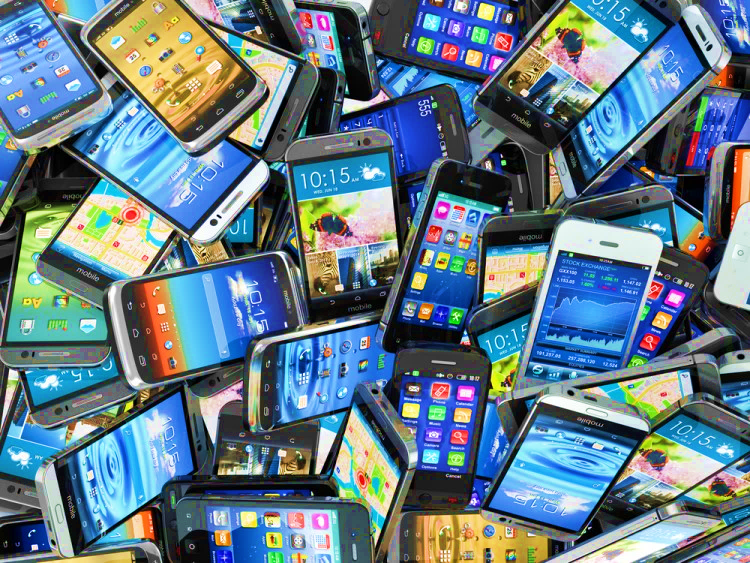 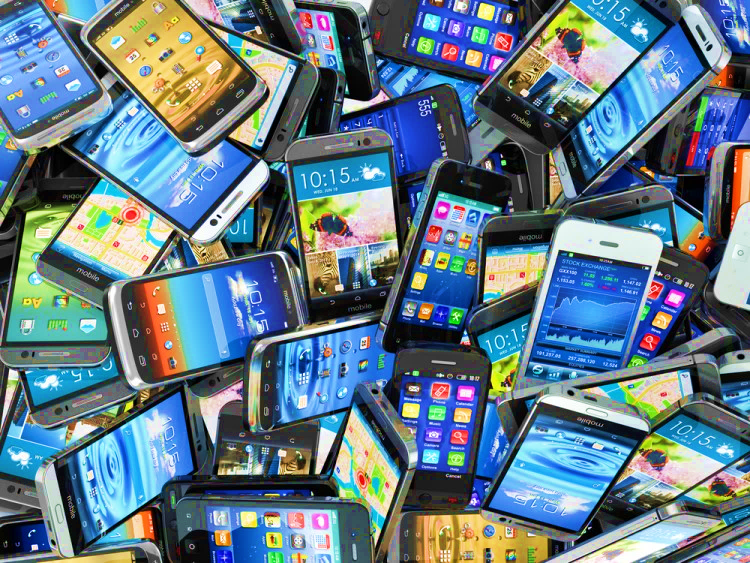 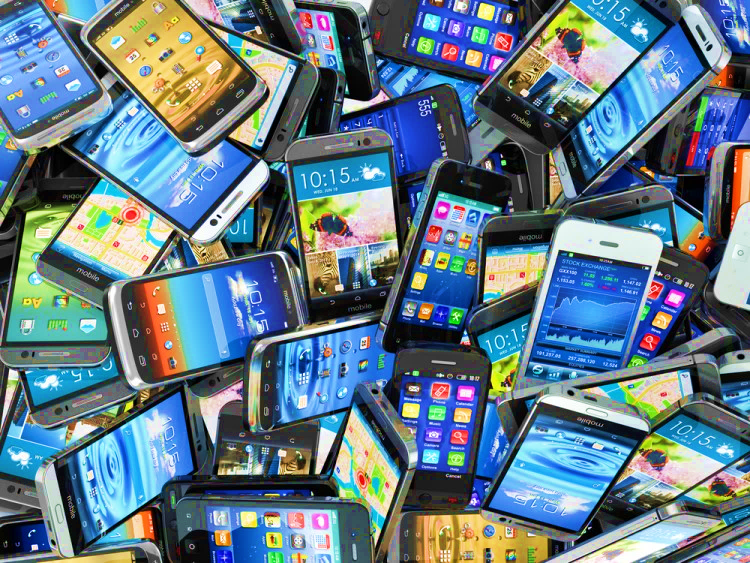 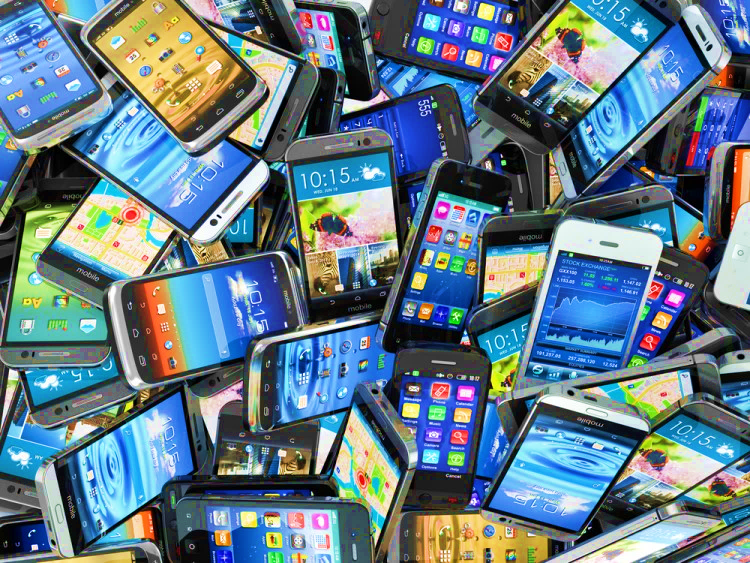 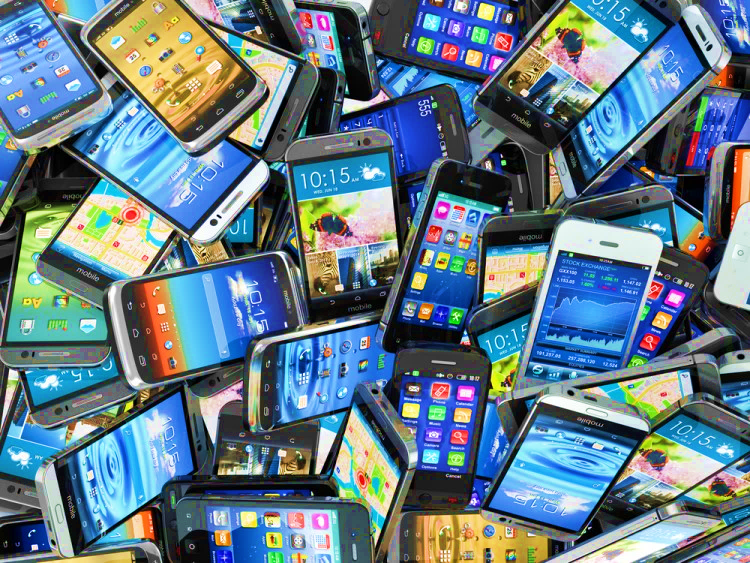 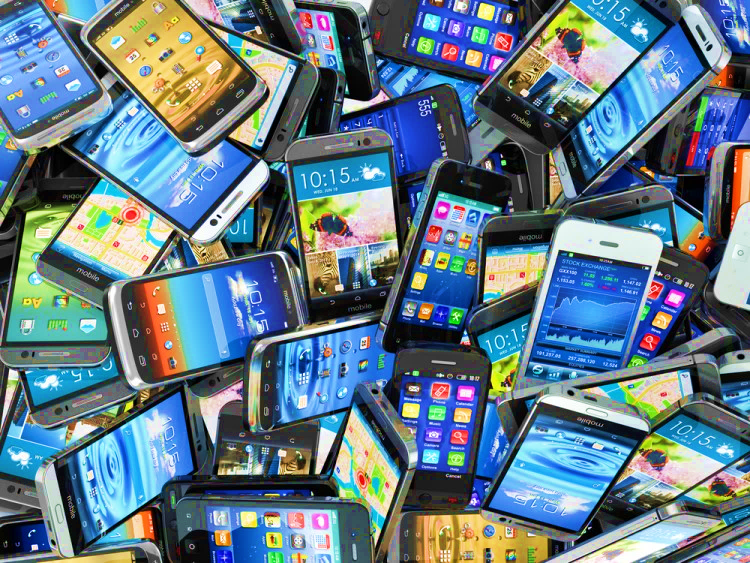 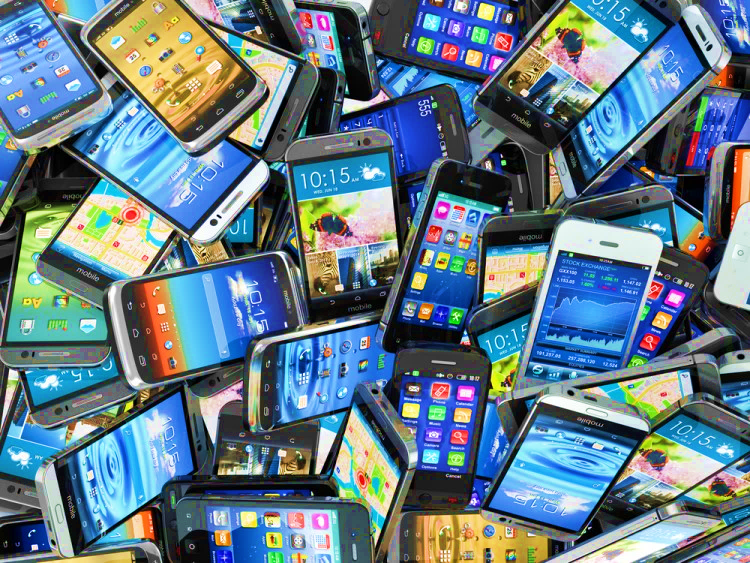 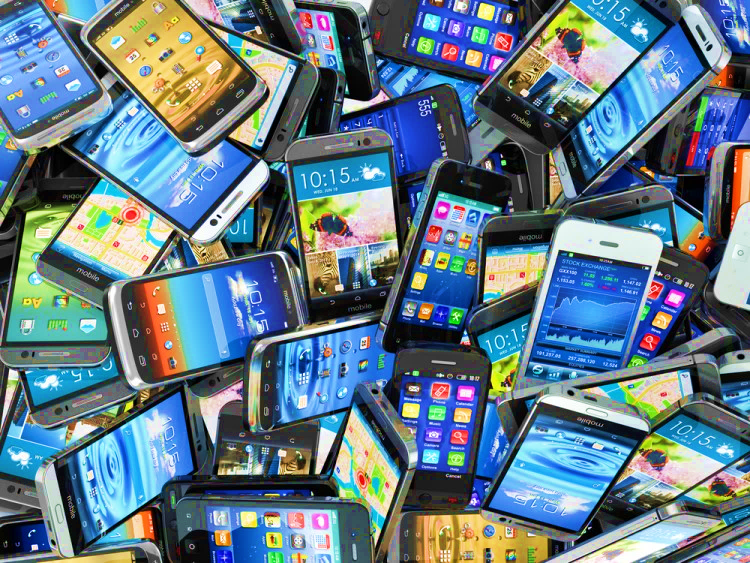 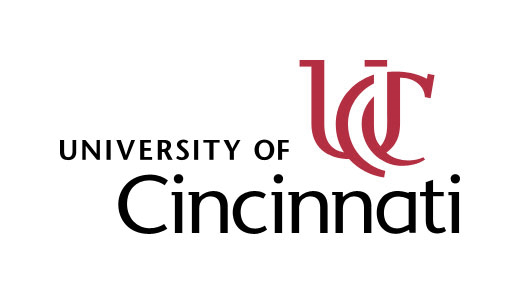 Battery BluesTiara AndersonPurcell Marian High School, Integrated Math I, 9th Grade
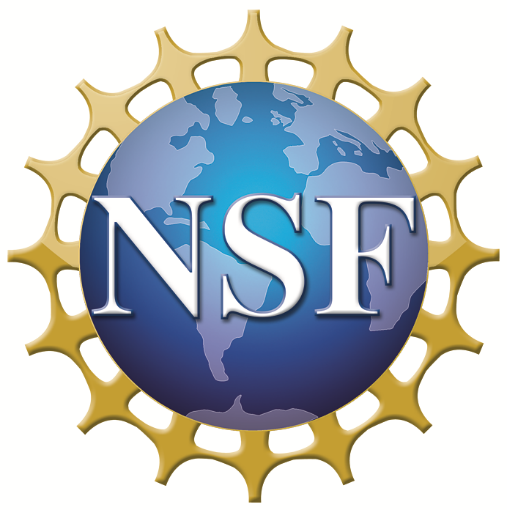 RET is funded by the National Science Foundation, grant 
# EEC-1404766
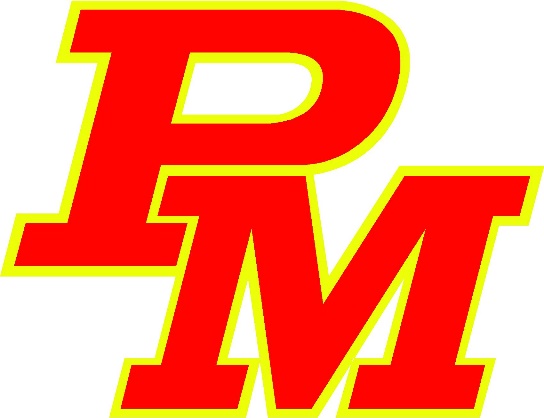 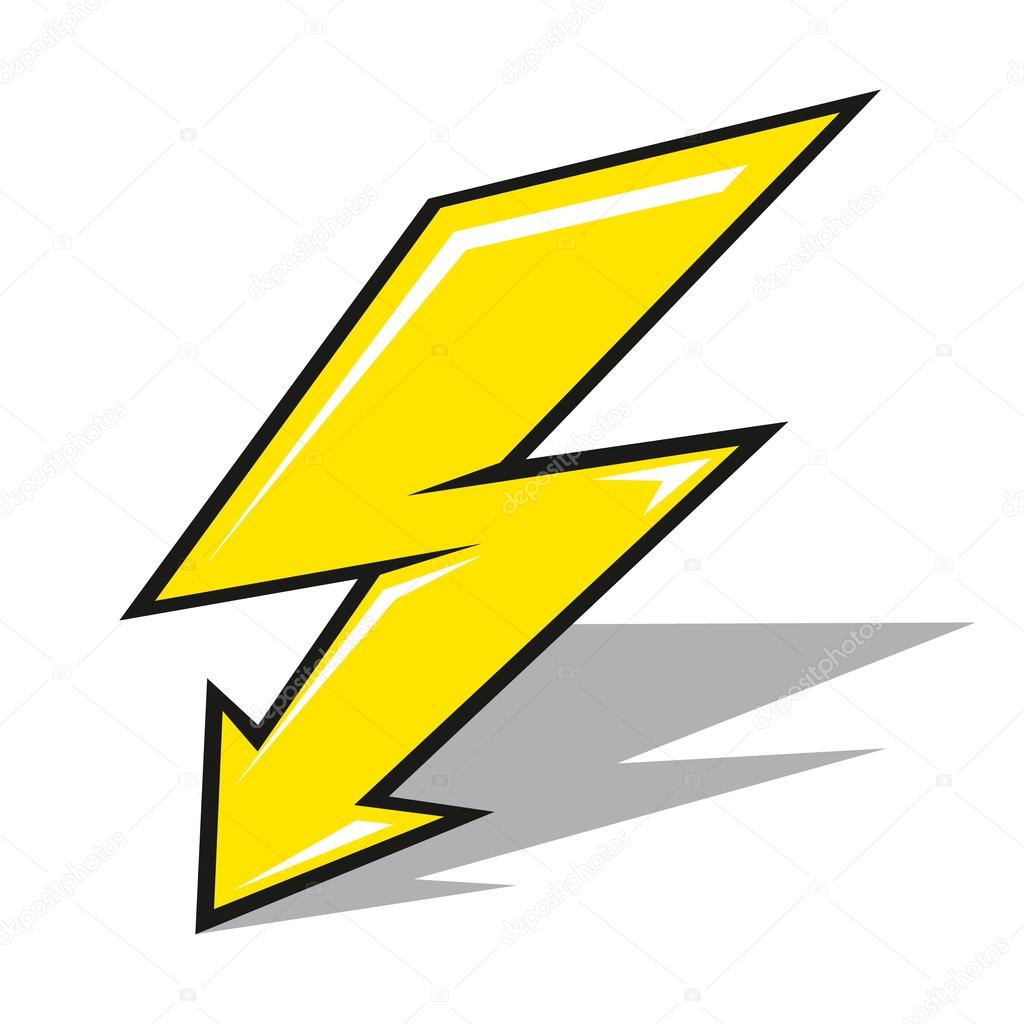 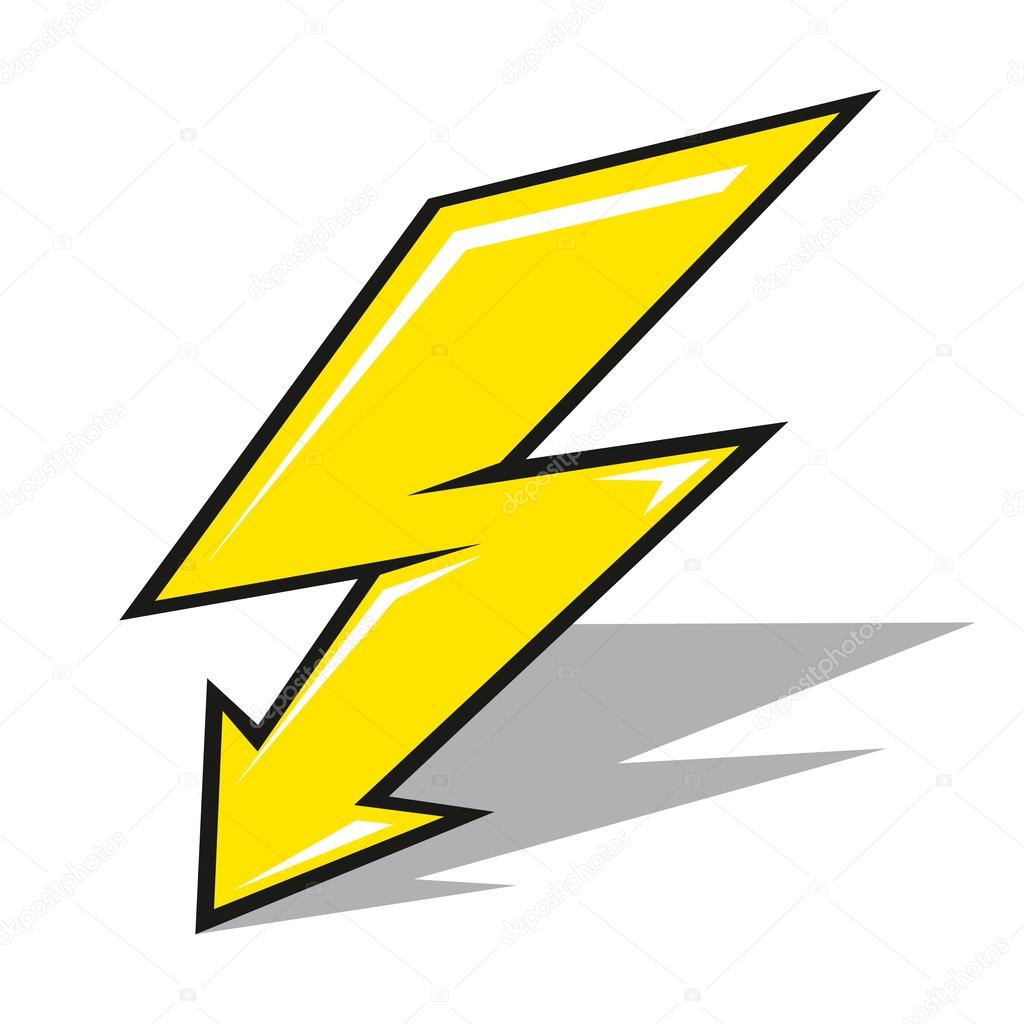 What will we do?
What should we think about?
What did I do?
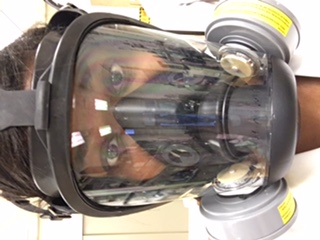 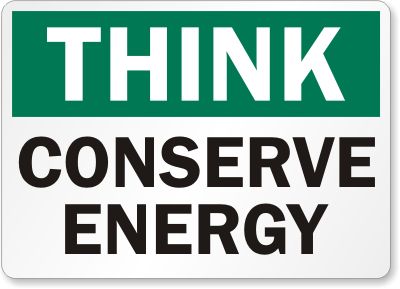 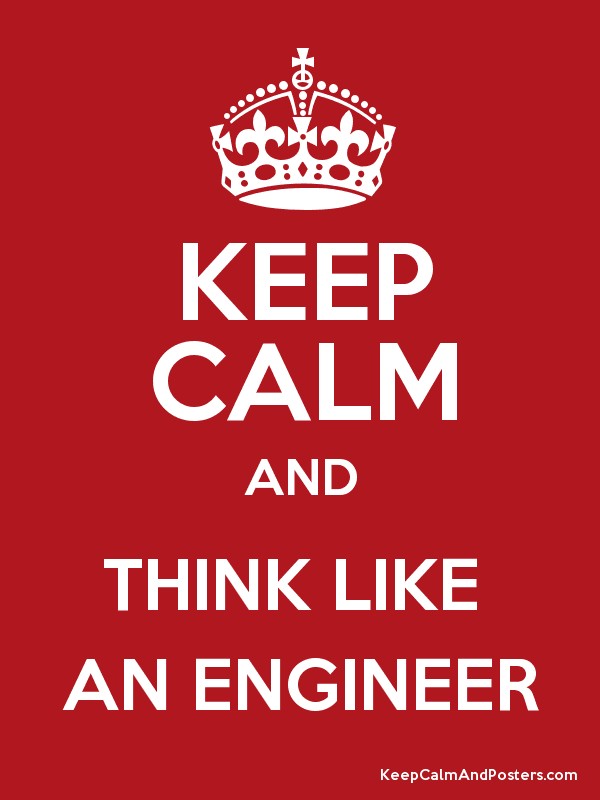 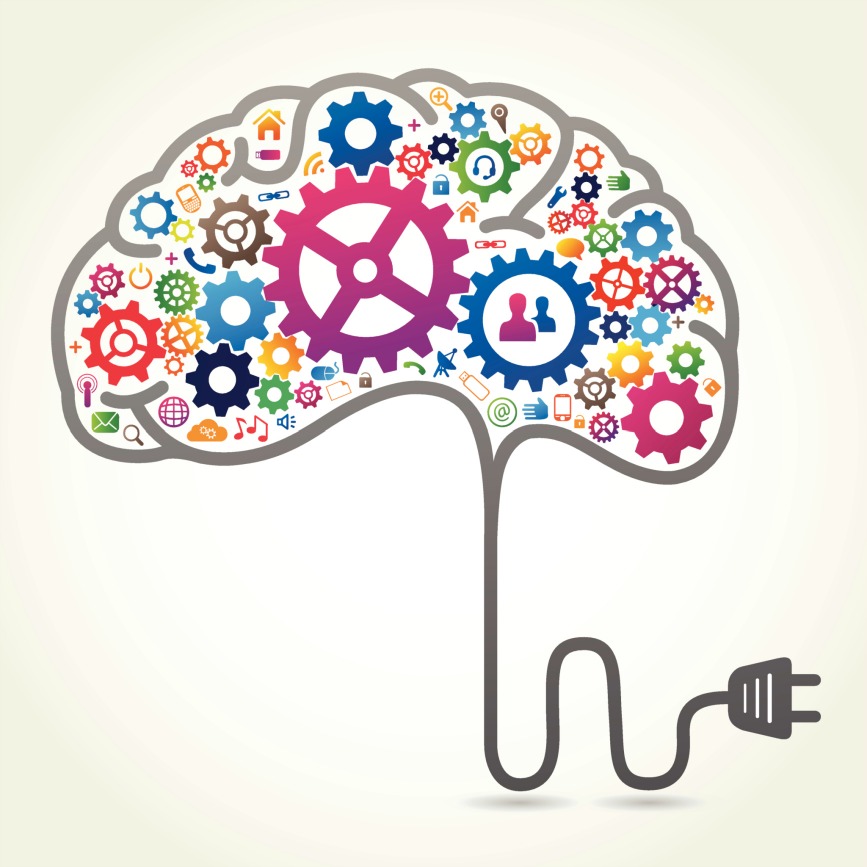 Research Project: 
Improving Energy Storage Devices
By Investigating Lithium Sulfur Batteries
BIG IDEA
How can we THINK like engineers?
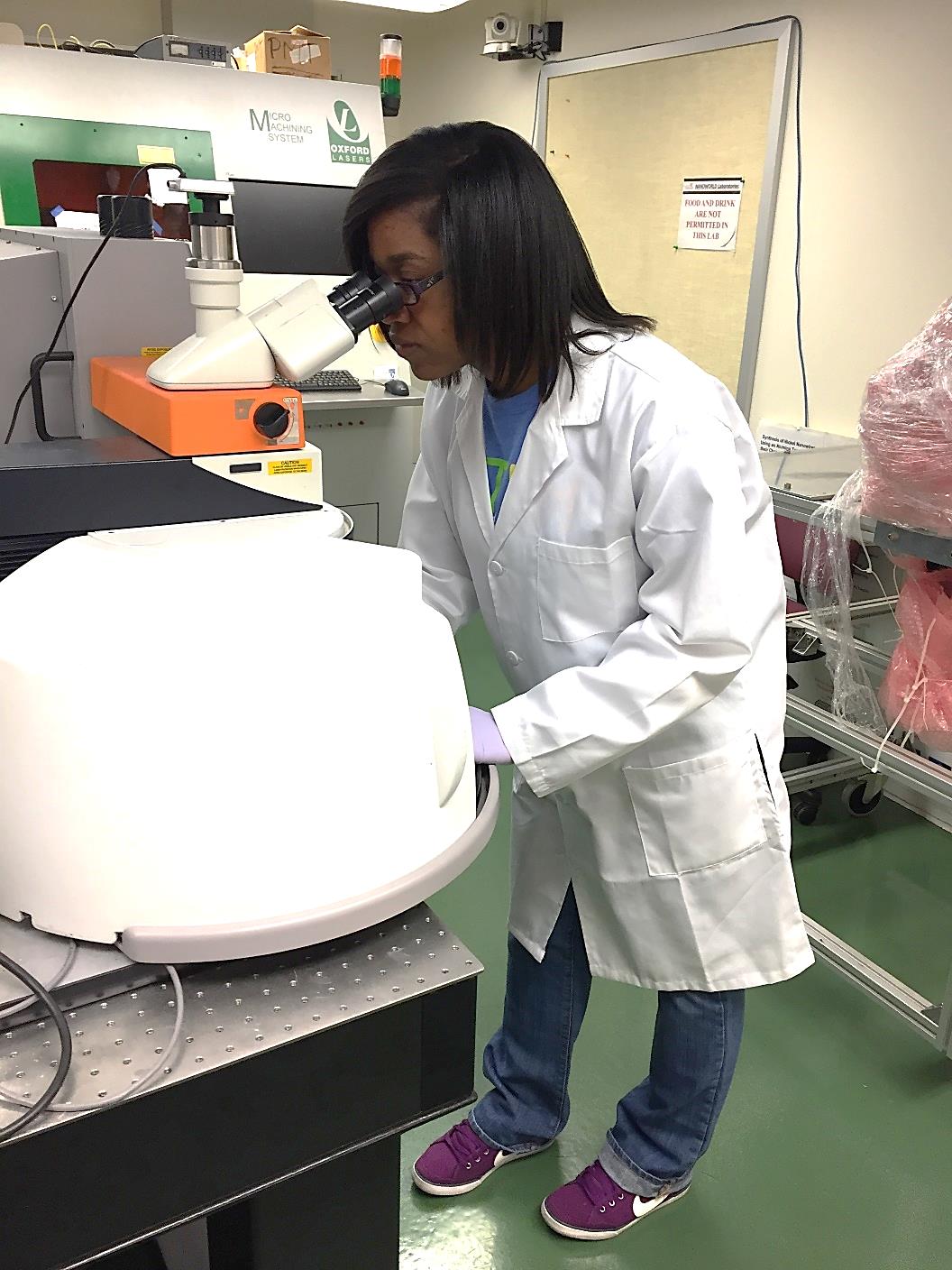 COAL
Chemical Energy 
Storage
LIMITED SUPPLY!!!
Research group at NanoWorld Laboratories of UC aspires to create a rechargeable battery meeting these constraints:
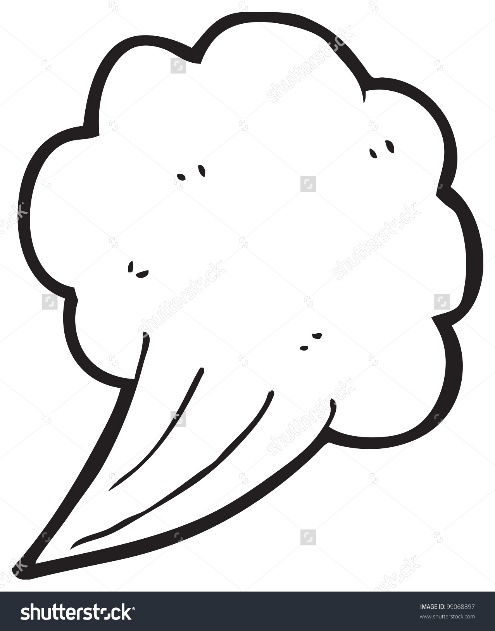 WATER & STEAM
Heat Energy Storage
See a need, fill a need
Brainstorm innovative solutions 
Work as a team
Learn from failure 
Refine solutions
Communicate best solution
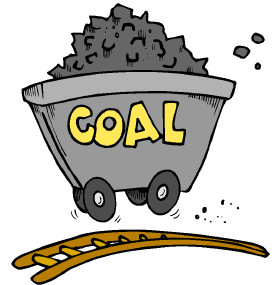 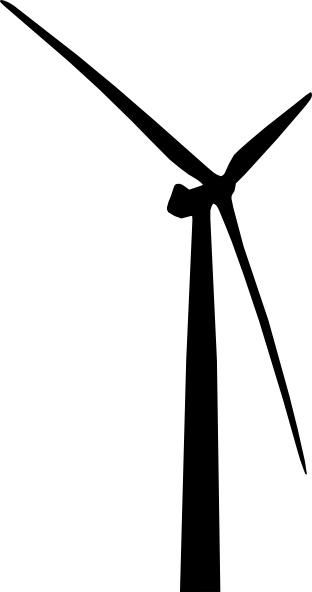 TURBINE
Safe for the environment and consumers
Low cost of manufacturing
Hold great amount of energy
Hold charge for a week’s length of time
Charge within seconds!!!
ELECTRIC ENERGY
THERMAL ENERGY
KINETIC ENERGY
KINETIC ENERGY
GENERATOR
Engineering Design Process
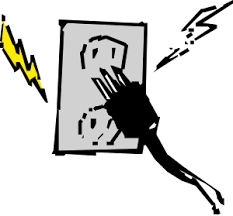 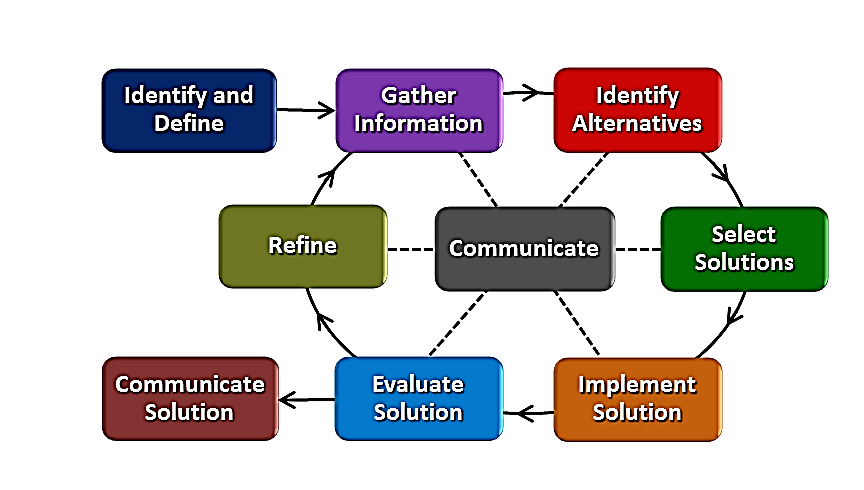 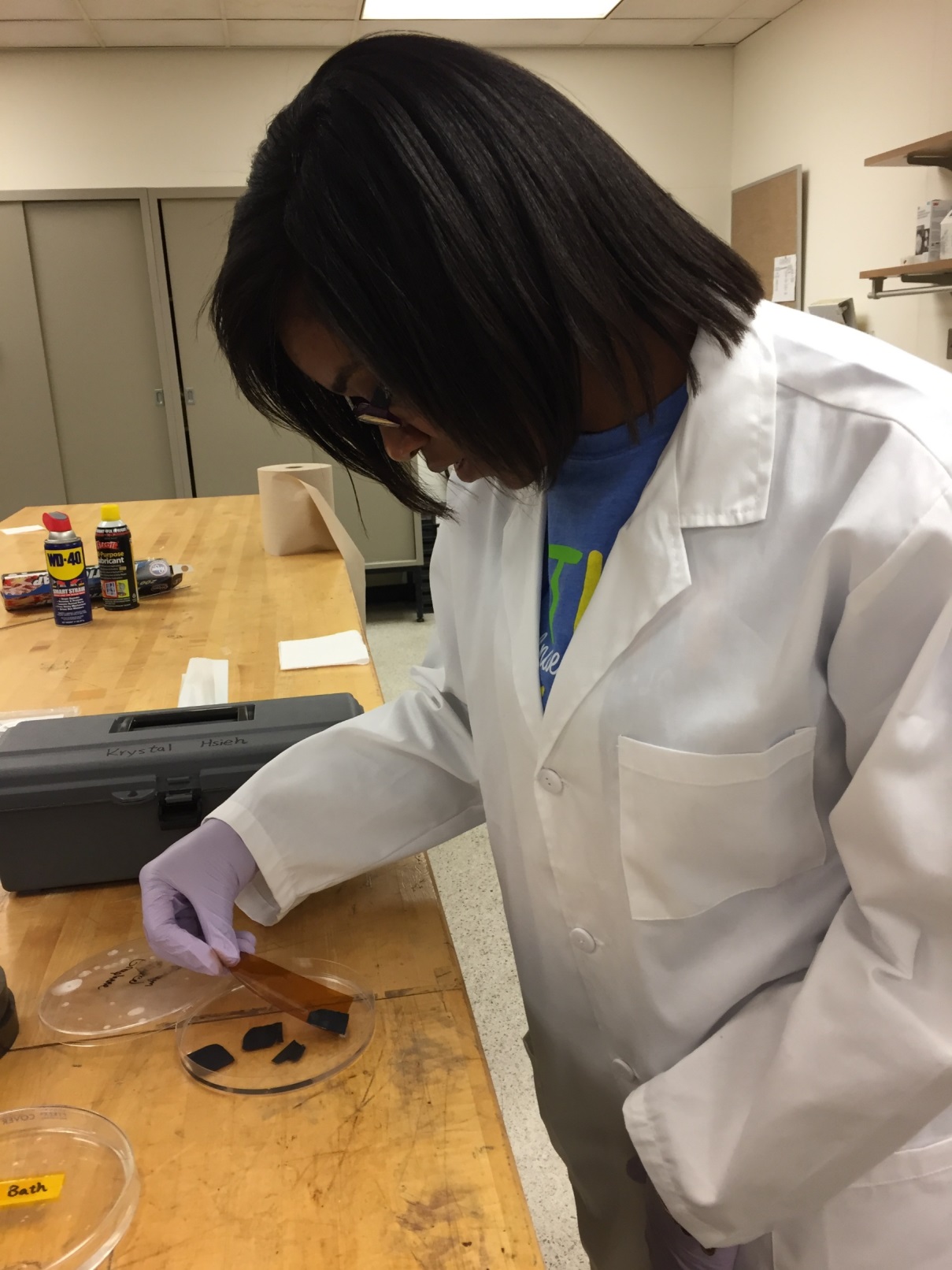 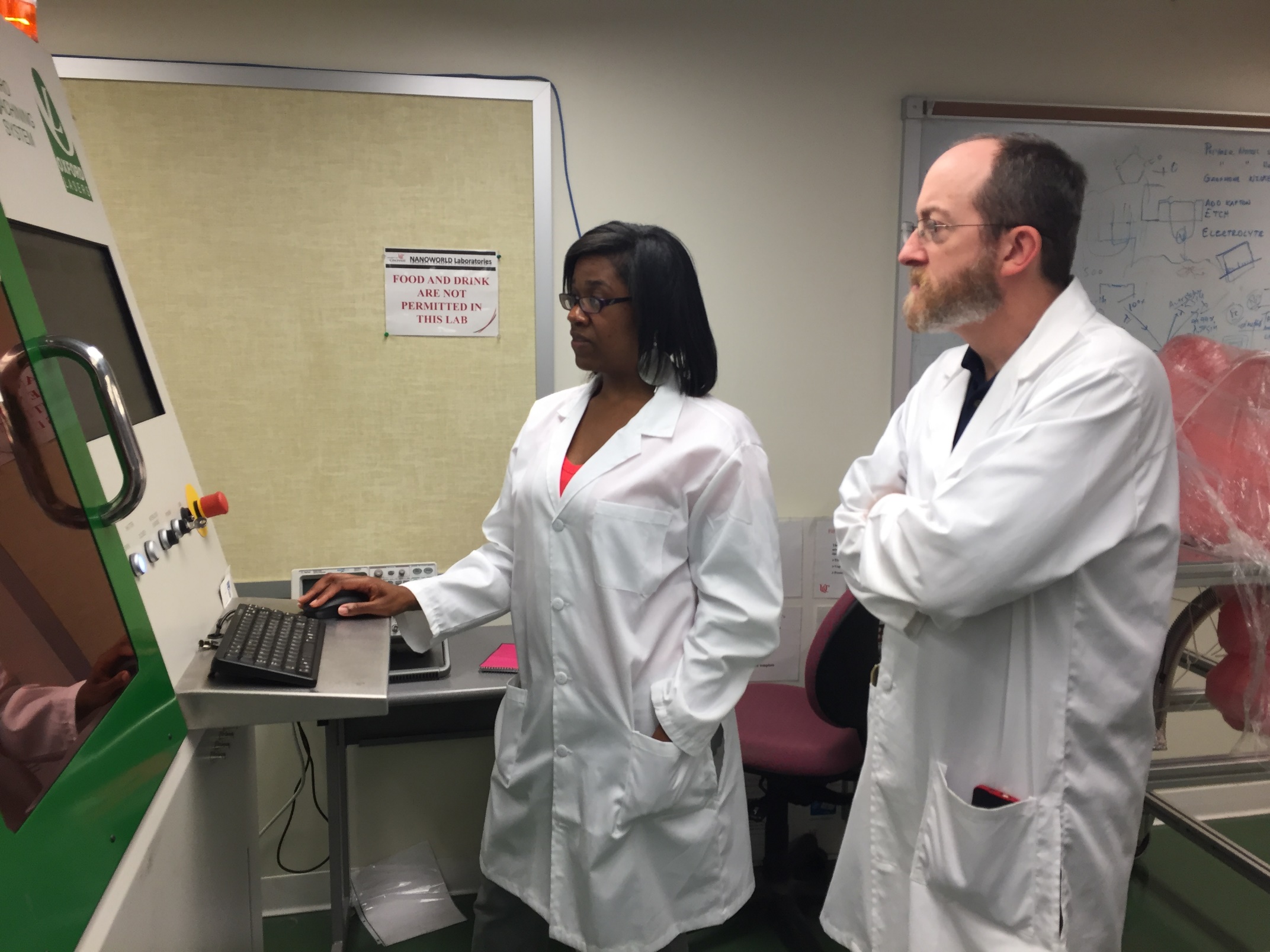 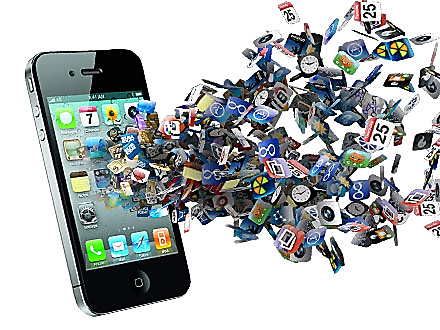 1) http://www.wkow.com/story/14696334/special-report-theres-an-app-for-that 
2) https://www.pinterest.com/chan2216/conserve-energy/ 3) http://completeelectrical.biz/outlet-sparks/
4)http://www.clipartpanda.com/categories/coal-clip-art 5) http://www.freeclipart.pw/clipart_images/steam-cloud-clipart-25079
6) http://all-free-download.com/free-vector/download/wind-turbine-clip-art_15577.html
http://sharpenet.com/give-take/think-print-is-dead-think-again/
http://www.keepcalmandposters.com/poster/4444010_keep_calm_and_think_like_an_engineer
[Speaker Notes: Panel 3: http://www.wkow.com/story/14696334/special-report-theres-an-app-for-that
http://guernseydonkey.com/?p=7430, https://www.pinterest.com/chan2216/conserve-energy/
http://completeelectrical.biz/outlet-sparks/
http://www.clipartpanda.com/categories/coal-clip-art
http://www.freeclipart.pw/clipart_images/steam-cloud-clipart-25079
http://all-free-download.com/free-vector/download/wind-turbine-clip-art_15577.html
Panel 2: 
http://sharpenet.com/give-take/think-print-is-dead-think-again/
http://www.keepcalmandposters.com/poster/4444010_keep_calm_and_think_like_an_engineer]